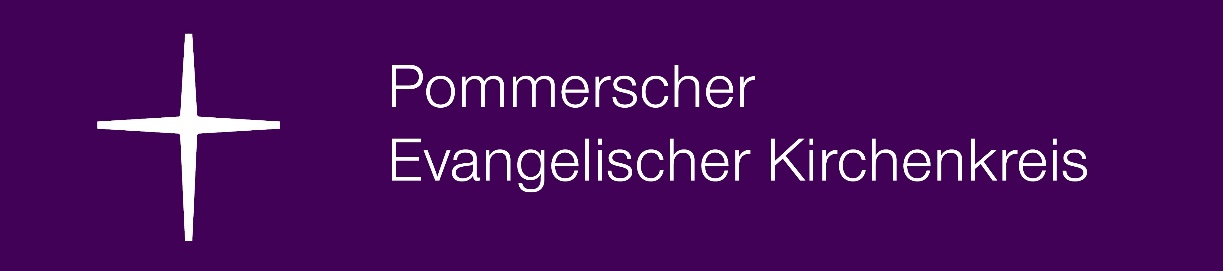 VerwaltungsfortbildungGemeindebürosBereich PersonalEinstellungsverfahren
Neueinrichtung einer Stelle
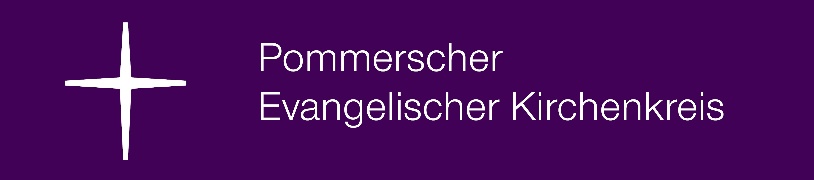 Kirchengemeinde muss die Aufgaben genau definieren 

Abstimmung des Anforderungsprofils mit dem Fachbereich

Ergebnisse der Abstimmung werden der Personalsachbearbeiterin mitgeteilt, denn erst dann kann die Stellenbewertung (Eingruppierung) und Personalkostenplanung vorgenommen werden

Kirchengemeinde klärt die Finanzierbarkeit mit der Finanzabteilung und leitet dieses Ergebnis an die Personalsachbearbeiterin mit, die nun klare Aussagen zu Beschäftigungsumfang, ev. Befristung etc. machen kann
2
Neueinrichtung einer Stelle
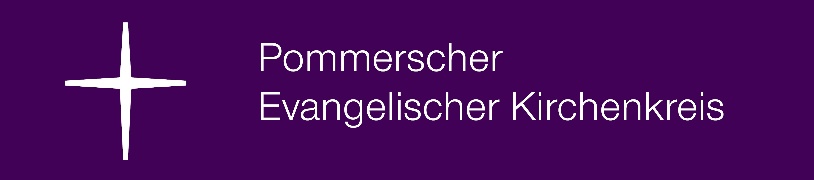 Beschlussfassung des KGR zur Neueinrichtung der Stelle, der Beschlusstext könnte wie folgt lauten:„Vorbehaltlich der kirchenaufsichtlichen Genehmigung beschließt der Kirchgemeinderat der Kirchengemeinde XY, ab dem Anfangsdatum befristet bis Enddatum die Einrichtung einer Planstelle für eine Stellenbezeichnung. Die Eingruppierung erfolgt nach Abteilung X, Entgeltgruppe KY, Fallgruppe b) nach der Entgeltordnung zum TV KB. Die durchschnittliche regelmäßige Arbeitszeit wird auf X Wochenstunden festgesetzt.“ 

ACHTUNG: Der Text für die Beschlussfassung sollte immer mit der zuständigen Sachbearbeiterin abgestimmt werden und der Beschluss des KGR ist in der Personalabteilung 2 Monate vor Einrichtung der Planstelle einzureichen. Diese Zeit ist notwendig, um alle erforderlichen Voten einzuholen.
3
Protokollbuchauszug
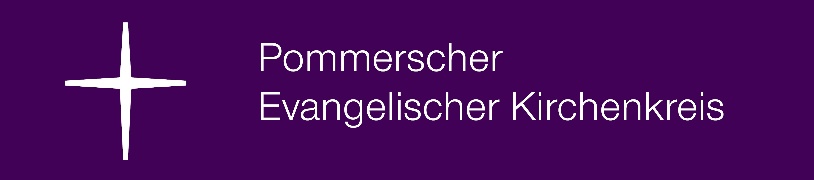 Protokollbuchauszug https://www.kirche-mv.de/downloads-pekim Original über zuständige Propstei unterschrieben und gesiegelt an Sachbearbeiterin versenden (zwingend je Beschluss ein Protokollbuchauszug)

Wichtig:
Summe aus Vorsitzender + stellv. Vorsitzender +weitere stimmberechtigte Mitglieder + Stimmberechtigte Stellvertreter/innen (alle namentlich aufführen)= Summe aus Ja + Nein + Enthaltungen
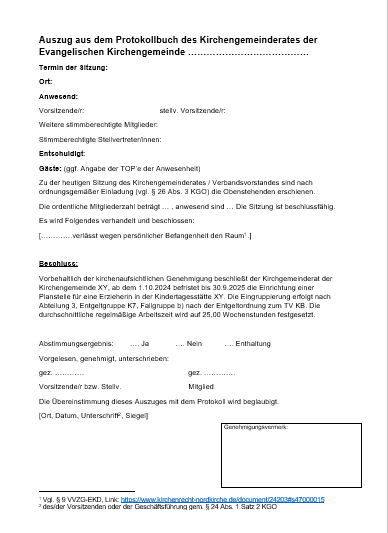 4
Neueinrichtung einer Stelle
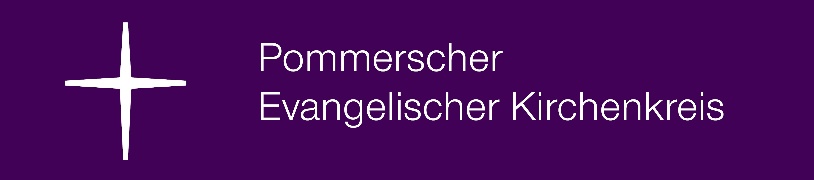 sobald der Protokollbuchauszug im Kirchenkreisamt vorliegt, ist die Einrichtung einer neuen Planstelle kirchenaufsichtlich zu genehmigen 

der Kirchgemeinderat erhält nach Entscheidung des Kirchenkreisrates bzw. des Kirchenkreisamtes eine Kopie des genehmigten Beschlusses

der Stellenplan wird zum folgenden Haushaltsjahr durch das Kirchenkreisamt aktualisiert

Die Mitarbeitervertretung hat in Stellenplanangelegenheiten ein Mitberatungsrecht nach § 46 MVG.EKD. Eine der Mitberatung unterliegende Maßnahme ist unwirksam, wenn die Mitarbeitervertretung nicht beteiligt wurde. Die Unterrichtung der Mitarbeitervertretung erfolgt durch das Kirchenkreisamt.
5
Nachbesetzung einer Stelle
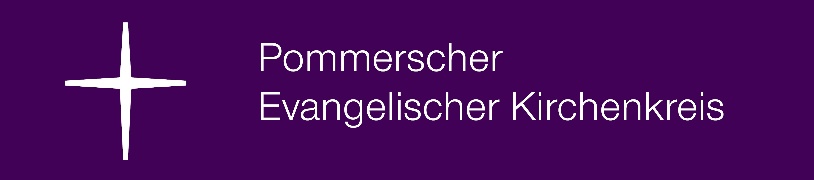 Erstberatung / Abstimmung mit zuständiger Sachbearbeiterin

Planstelle im Stellenplan vorhanden? 

Eignung der Person (berufl. Qualifikation, Kirchenmitgliedschaft gewünscht, aber nicht für jede Tätigkeit Voraussetzung, eventuell lassen sich Beschäftigungszeiten vorheriger Arbeitsverhältnisse anrechnen)

Beschäftigungsumfang (bei geringfügigen Beschäftigungen hat Stufenzuordnung Auswirkungen auf Umfang)
6
Beschlussfassung zur Stellenbesetzung
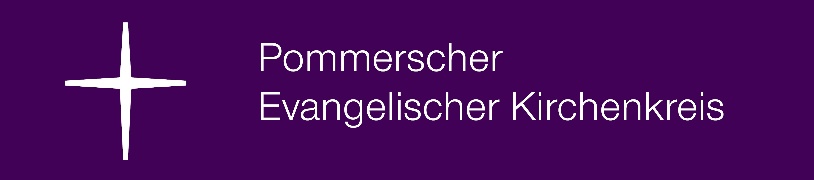 Beschlussfassung durch Kirchengemeinderat

vollständige Beschlussvorlage (Vor- und Nachnamen, Beginn, ggf. Befristungszeitraum und Grund der Befristung, Tätigkeit gemäß Bezeichnung im Stellenplan, Beschäftigungsumfang, optional vorgesehene Eingruppierung)

Im Wesentlichen kommen diese Beschäftigungsmodelle am Häufigsten vor:

Sozialversicherungspflichtige Beschäftigung ohne Befristung
Sozialversicherungspflichtige Beschäftigung mit sachgrundloser Befristung
Sozialversicherungspflichtige Beschäftigung mit Befristung mit Sachgrund (z.B. Krankheitsvertretung)
Geringfügige Beschäftigung ohne Befristung
Geringfügige Beschäftigung mit sachgrundloser Befristung
Geringfügige Beschäftigung mit Befristung mit Sachgrund
7
Protokollbuchauszug
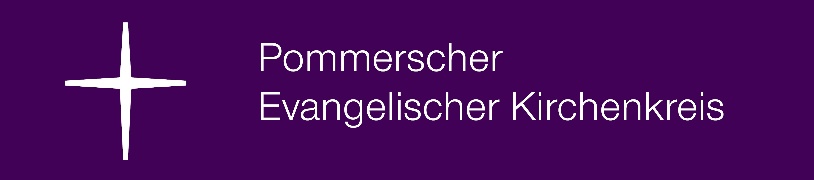 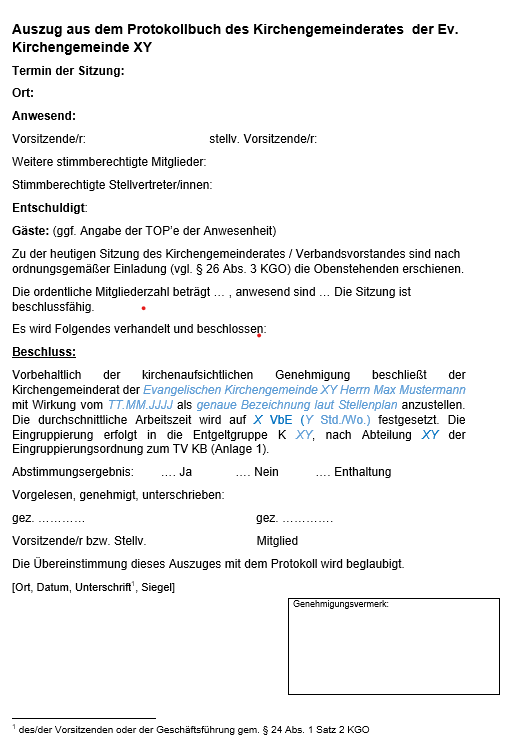 Protokollbuchauszug https://www.kirche-mv.de/downloads-pekim Original über zuständige Propstei unterschrieben und gesiegelt an Sachbearbeiterin versenden (zwingend je Beschluss ein Protokollbuchauszug)

Wichtig:
Summe aus Vorsitzender + stellv. Vorsitzender +weitere stimmberechtigte Mitglieder + Stimmberechtigte Stellvertreter/innen (allenamentlich aufführen)= Summe aus Ja + Nein + Enthaltungen
8
Vertragserstellung
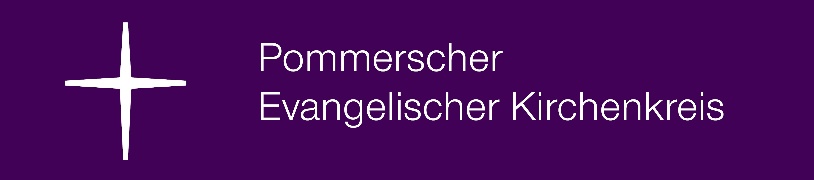 Aus dem Handbuch der Personalabteilung unter https://www.kirche-mv.de/pommern/kirchenkreisamt/personalabteilung folgende Unterlagen an den Bewerber schicken

Anlage 6 - Personalbogen
Anlage 6a – Erklärung Nachweis Elternschaft
Anlage 6b – Merkblatt Elterneigenschaft (zum Verbleib beim Mitarbeiter)
Anlage 8a – Merkblatt Datenschutz (zum Verbleib beim Mitarbeiter)
Anlage 9a – Verpflichtung auf das Datengeheimnis
Anlage 9c – Verpflichtung auf das Steuergeheimnis
Anlage 7 – nur für geringfügig Beschäftigte
9
Vertragserstellung
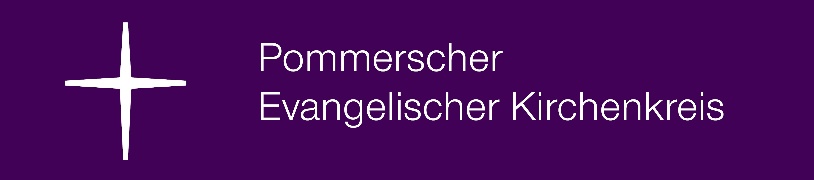 die vom Bewerber zurückgesandten Unterlagen an die Sachbearbeiterin zur Vertragserstellung schicken

parallel holt die Sachbearbeiterin das MAV Votum ein und fordert eine Kopie des Führungszeugnisses bei der KG an, falls erforderlich

vor Erstellung des Arbeitsvertrages holt die Sachbearbeiterin die kirchenaufsichtliche Genehmigung ein und passt die Personalkostenberechnung und den Stellenplan an
10
Vertragserstellung
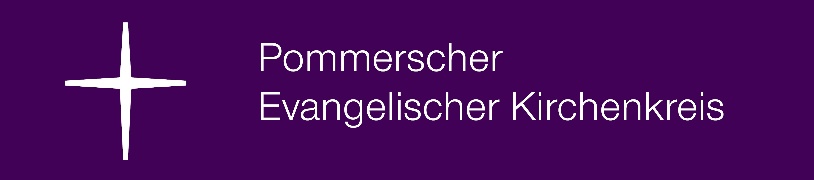 der Arbeitsvertrag und die Niederschrift wird an die Kirchengemeinde geschickt zur Einholung der Unterschriften vom zukünftigen Beschäftigten, vom Vorsitzenden bzw. stellvertretenden Vorsitzenden des KGR und einem weiteren Mitglied des KGR – der Vertrag muss durch die Kirchengemeinde gesiegelt werden

weitere Dokumente werden an die Kirchengemeinde zum Verbleib geschickt: genehmigte Beschlüsse in Kopie, MAV-Votum in Kopie, ggf. unterzeichnete Gestellungsvereinbarung

ein Exemplar des Arbeitsvertrages und der Niederschrift verbleibt beim Beschäftigten, eines in der Kirchengemeinde und das andere wird schnellstmöglichst an die Sachbearbeiterin zurückgeschickt

Bearbeitungsfrist von 6 Wochen beachten (vom Eingang des Beschlusses im Kirchenkreisamt bis zur kirchenaufsichtlichen Genehmigung)
11
Wichtig zu wissen
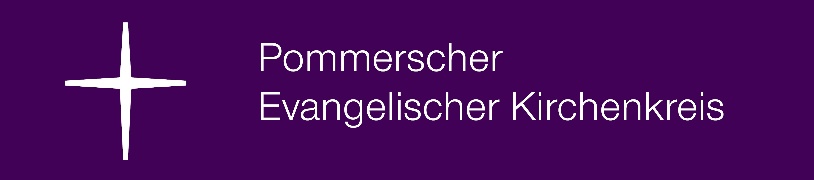 falls der neue Beschäftigte einen Navision Zugang benötigt, senden Sie bitte an Frau Schulz schulz@pek.de folgende Informationen:
vollständiger Name der zugangsberechtigten Person
Geburtsdatum
Stellenbezeichnung
E-Mail Adresse
Name der Kirchengemeinde

Frau Schulz erstellt einen Antrag, den der neue Beschäftigte unterschreiben und der an Frau Schulz zurückgeschickt werden muss
12
Wichtig zu wissen
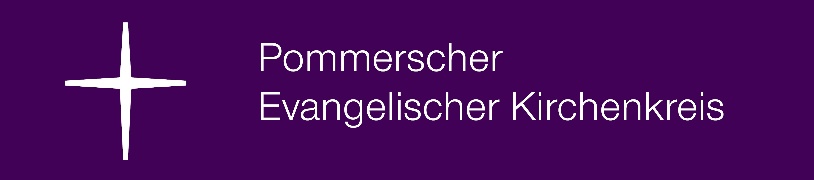 falls der neue Beschäftigte einen KirA Zugang benötigt, senden Sie bitte an Frau Fröhlich froehlich@pek.de folgende Informationen:
vollständiger Name der zugangsberechtigten Person
Geburtsdatum
Stellenbezeichnung
E-Mail Adresse
Name der Kirchengemeinde

Frau Fröhlich erstellt einen Antrag, den der Beschäftigte unterschreiben und der an Frau Fröhlich zurückgeschickt werden muss

der Beschäftigte bekommt vom ECKD die Zugangsdaten direkt
13
Wichtig zu wissen
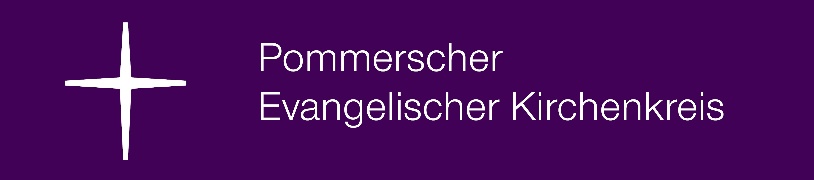 für eine E-Mail Adresse und einen Zugang zum Kirchengemeindeserver senden Sie bitte an die EDV-Abteilung edv@pek.de folgende Informationen:
vollständiger Name der zugangsberechtigten Person
Stellenbezeichnung
E-Mail Adresse
Name der Kirchengemeinde
14
Abschluss
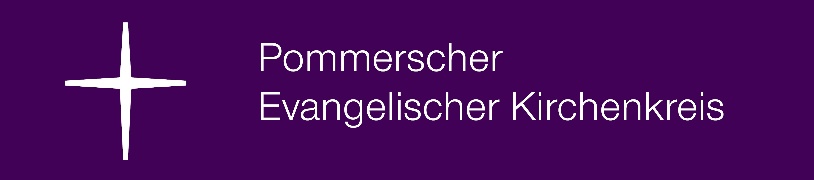 Zeit für Ihre Fragen

Ihre Wünsche für weitere Schulungen im Bereich Personal





Vielen Dank für Ihre Aufmerksamkeit!
15